A Schulichian Show and Tell(including Collaborative Teaching as Interpretive Dance)
Jocelyn Downie 
and
Richard Devlin

Dalhousie University
Schulich School of Law

NIFTEP WORKSHOP
Banff
July 2012
Course Objectives
This course is intended to develop students’:

awareness of and ability to identify and resolve ethical problems in a legal context
awareness of the need for cultural and emotional competence in the practice of law
understanding of the legal and ethical duties and responsibilities of lawyers and the legal profession
understanding of the different possible roles for lawyers, the legal profession, and the legal system 
knowledge of the relevant legislation, regulations, rules of professional conduct and common or case law
knowledge of legal and quasi-legal responses to unethical conduct and professional incompetence
ability to make informed and reasoned contributions to the development of the legal profession and legal system
Upon successful completion of the course, it is hoped that students will be able to:

make informed and reasoned decisions when they are confronted with ethical dilemmas during law school
make informed and reasoned decisions about what kinds of lawyers they want to be (if any) and how they want to use their law degrees (if at all)
meet Law Society legal ethics and professional responsibility requirements
make informed and reasoned decisions when they are confronted with ethical issues after graduation
act in a professionally and ethically appropriate manner
make informed and reasoned contributions to the development of the legal profession and legal system
clearly express and defend positions on a range of issues in legal ethics and professional responsibility
conduct a respectful discussion of controversial legal ethics and professional responsibility issues with individuals holding contrary views
Heuristics
A LAWYER'S WEB OF RELATIONSHIPS
Client
Client
Client
Lawyer
Client
A LAWYER'S WEB OF RELATIONSHIPS
Partners, associates, staff
Business Partners
Client
Courts
The Law Society
Client
Client
Lawyer
Society
Third parties
Family
Client
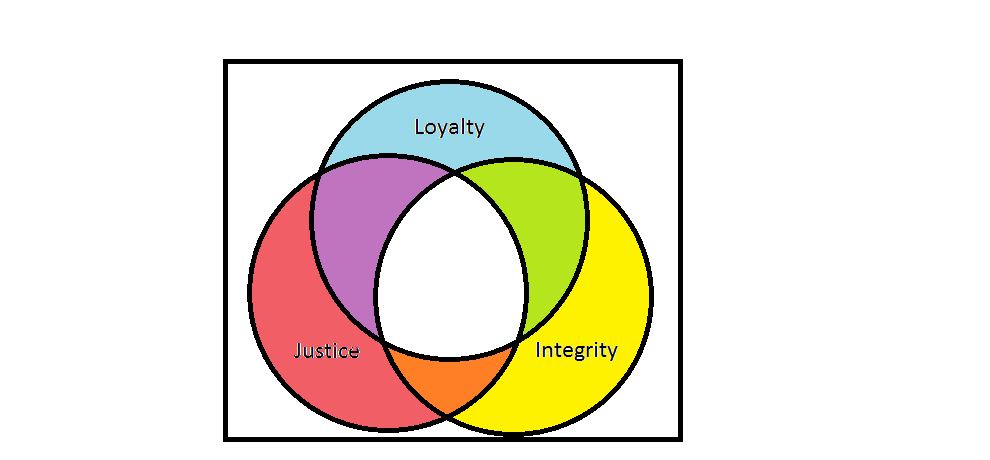 Values Venn Diagram
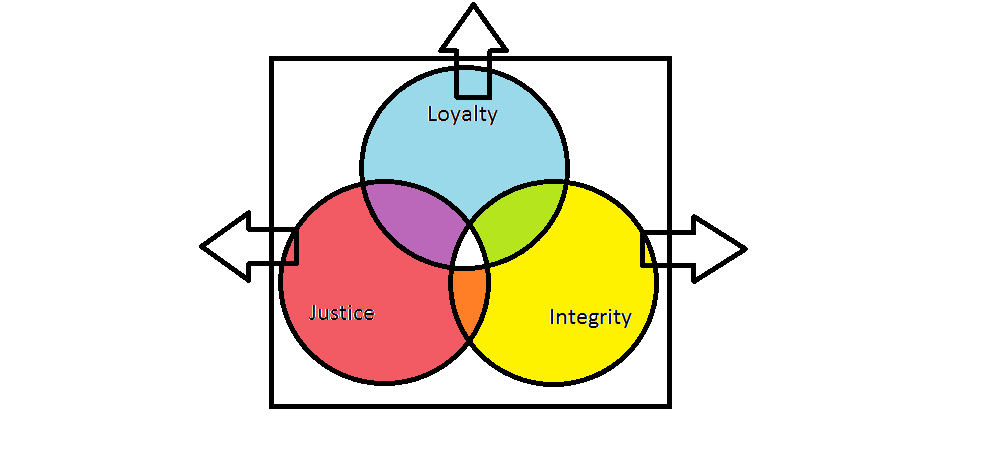 Framework for Ethical Analysis
Get the facts

Investigate the governing “rules”
	- Act
	- Regulations
	- case law
- Codes of Ethics
	- disciplinary decisions of Bar Societies

3) Reflect on the underlying spirit and philosophy of the “rules”
	- theories, principles, norms, values, virtues

4) Ascertain the client’s interests, wishes, rights, and obligations (where there is a client involved)

5) Reflect on the interests of other affected parties

6) Reflect on one’s duties (to the public, the court, the profession, colleagues, one’s family)

7) Identify one’s own personal theories, principles, norms, values, and virtues that are implicated in the situation
 family, culture, community, religion
philosophy
8) Identify the choices available

9) Assess the possible consequences of each of the choices
- probability and nature (severity) or possible harms and benefits

10) Identify the constraints on particular choices
- e.g., illegal, contrary to Code of Ethics, contrary to personal ethics

11) Discuss with others
	- more senior colleagues
	- Bar Society
	- external ethics experts

12) Engage in self-reflection

13) Identify priorities

14) Choose and implement a course of action/inaction

15) Review choice
	- the result
	- the processes
	- the need for change (personal, professional, institutional)
Collaborative Teaching
Interpretive Dance
INTRODUCTION
 
FORMATION
	A)	ADVERTISING
	B)	SOLICITATION
	C)	CHOICE OF CLIENT
 
TERMINATION
	A)	WITHDRAWAL DURING A MATTER 
			MANDATORY
			OPTIONAL
			COURT APPROVAL OF WITHDRAWAL
 
	B)	FORMAL TERMINATION AFTER CONCLUSION OF 	MATTER
1.	How does the lawyer-client relationship balance the three values of integrity, loyalty and justice?
 
2.	How do we calibrate our obligations to individual clients with our obligations to the profession, the courts, other lawyers and society?
 
3.	How do we mediate between the traditional view of lawyering as a “profession” and the more modern view of lawyering as a “business”?
 
4.	How do we balance the pursuit of our public duties as lawyers with our own private – financial/ideological – preferences?
Advertising
Objections to advertising
Traditional
Reputation management/Victorian snobbery
Limit competition
Unnecessary
Contemporary 
Encourage self-aggrandizement at expense of truth
Arouse unattainable expectations of clients
Increase costs of legal services for clients
Reinforce concentration of legal services in large firms
Advertising
Reasons for allowing advertising
Access to justice
Informed client choice
Freedom of expression for commercial speech
Competition
Rules re: advertising
Allowed with limits
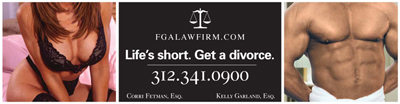 Our Lawyers Rock
mess with us and we'll bury you under a landslide of paper. very expensive paper. then we'll light it on fire and dance in the ashes. naked.
Your Lawyers Stink 
sadly, there are no lawyers in the world that can save your sorry butt. its not your fault, we got to ours before you and they're better... as we've already said. 

innovation. clarity. function
.
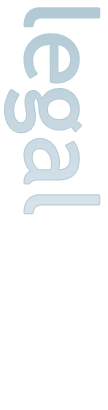 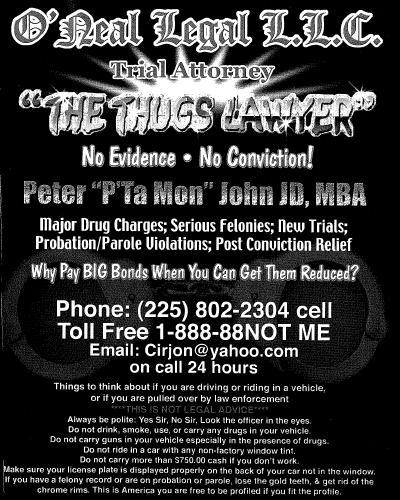 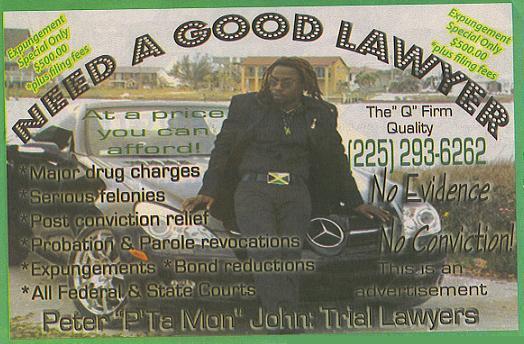 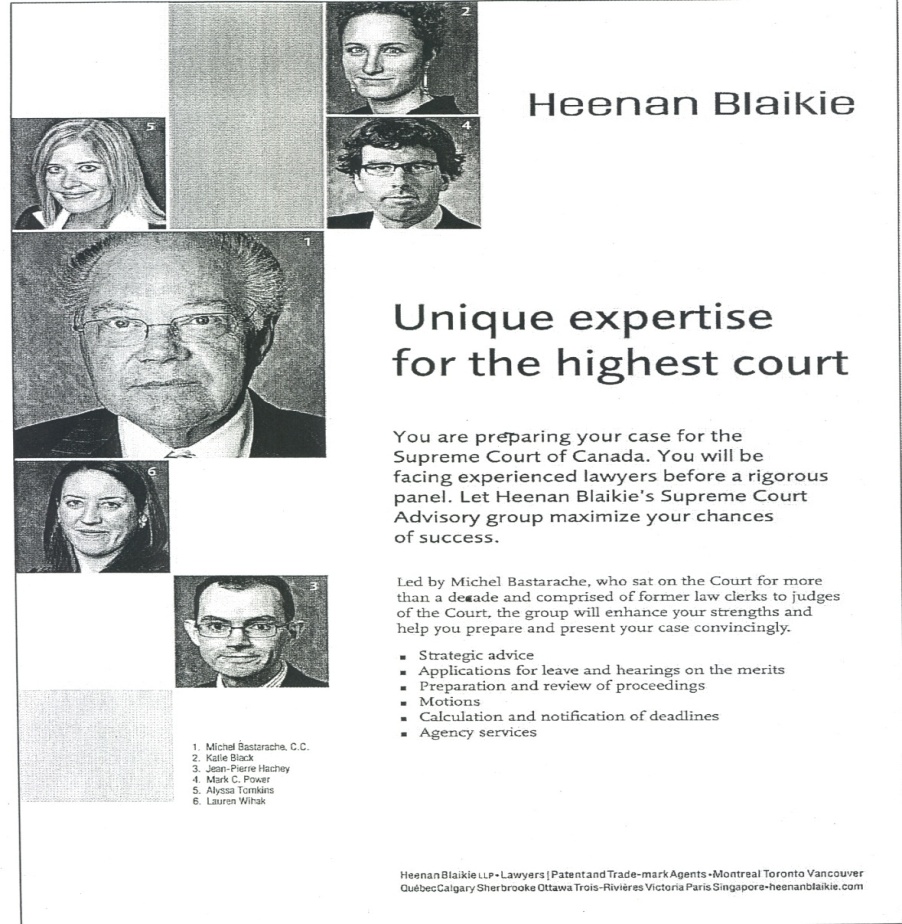 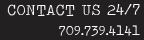 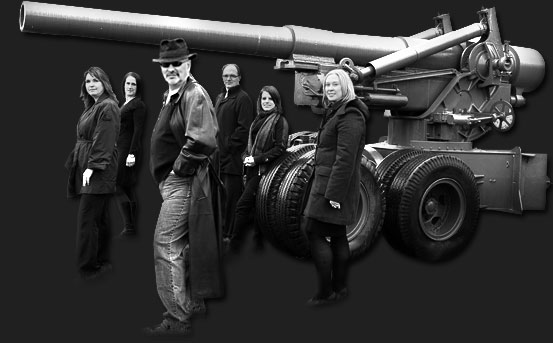 Skip to content
ABOUT 
WHO WE ARE 
WHAT WE DO 
RESOURCES 
BLOG 
CONTACT
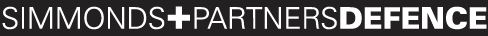 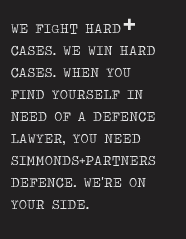 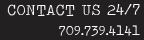 INTRODUCTION
 
FORMATION
	A)	ADVERTISING
	B)	SOLICITATION
	C)	CHOICE OF CLIENT
 
TERMINATION
	A)	WITHDRAWAL DURING A MATTER 
			MANDATORY
			OPTIONAL
			COURT APPROVAL OF WITHDRAWAL
 
	B)	FORMAL TERMINATION AFTER CONCLUSION OF 	MATTER
Questions and Discussion
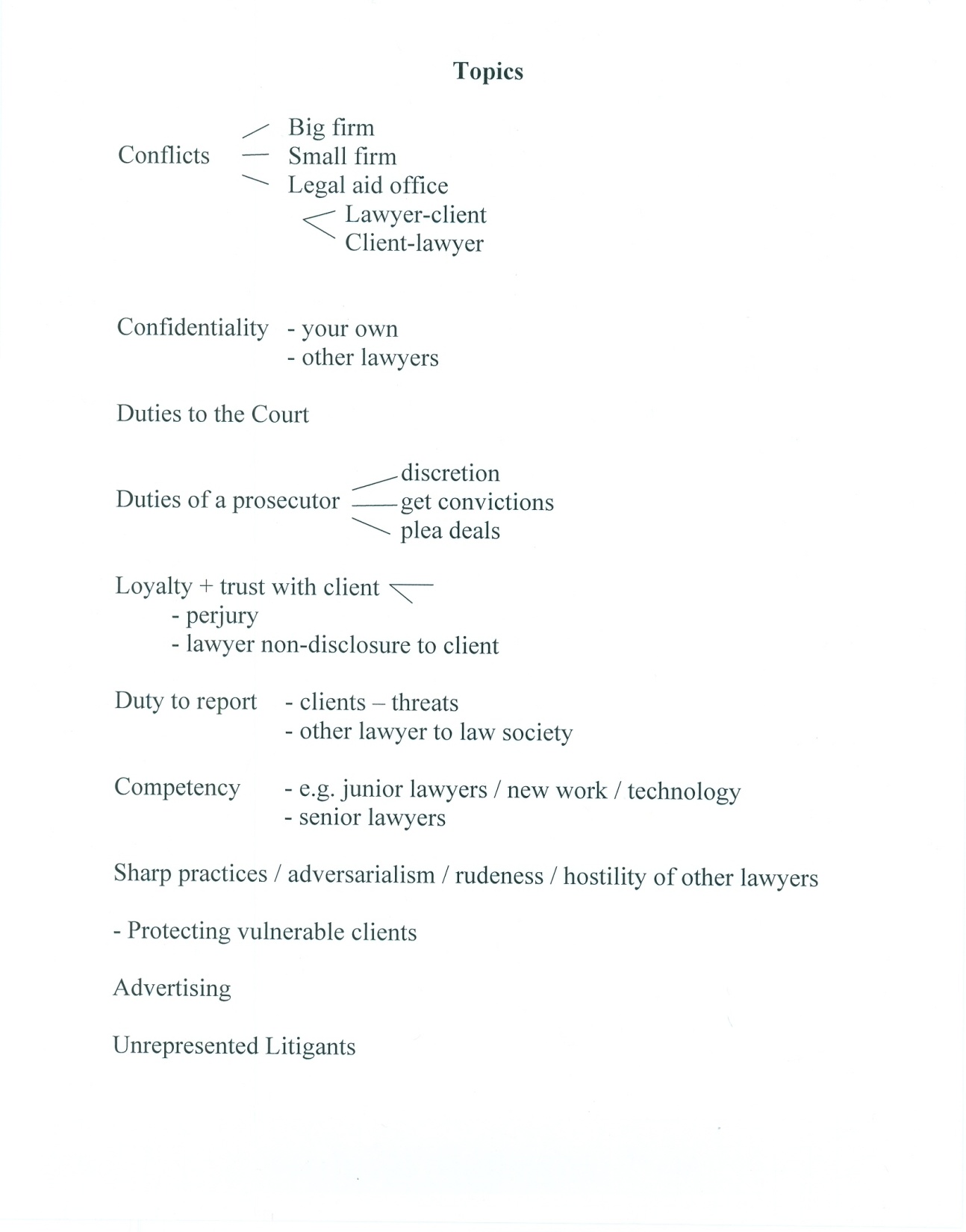 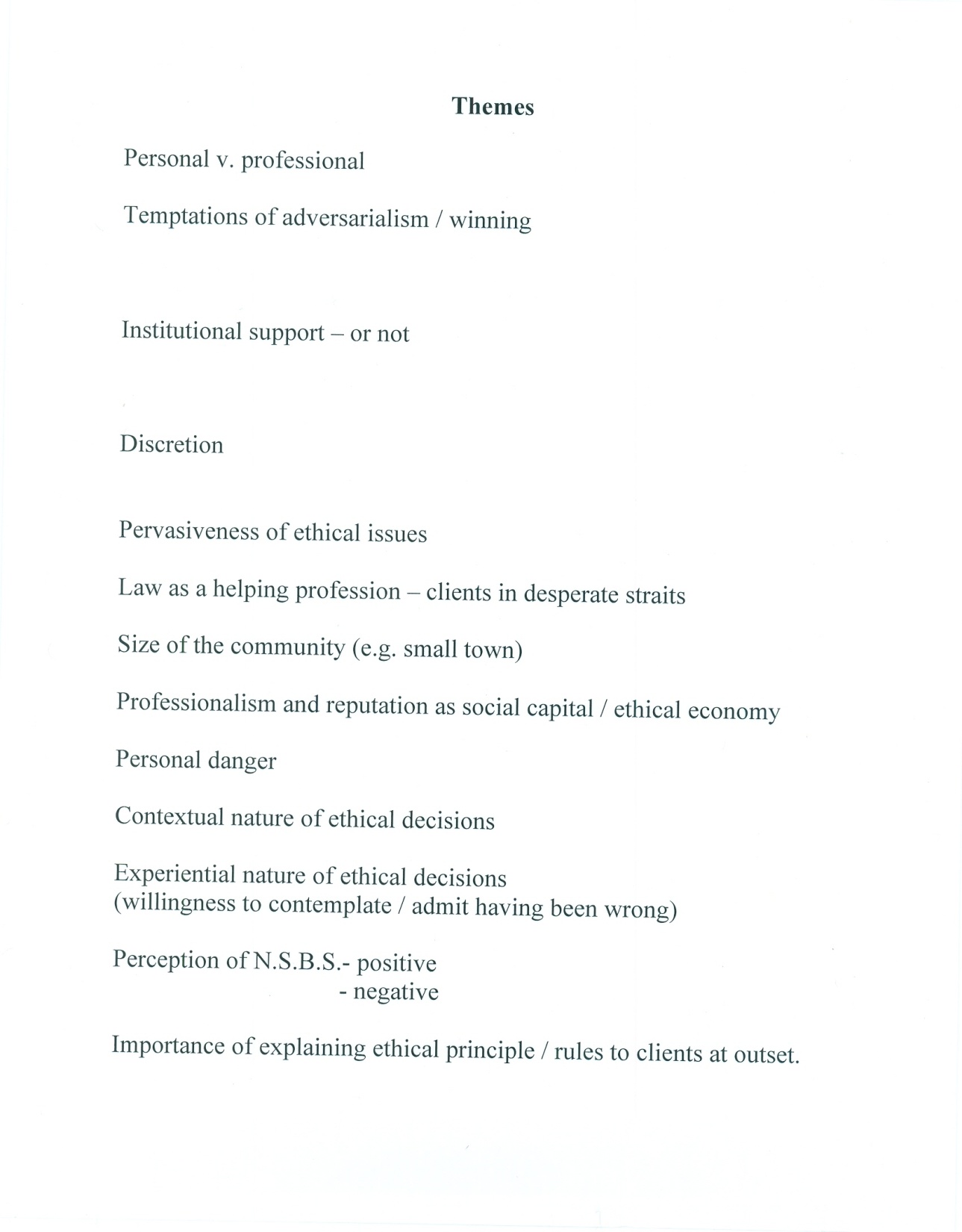 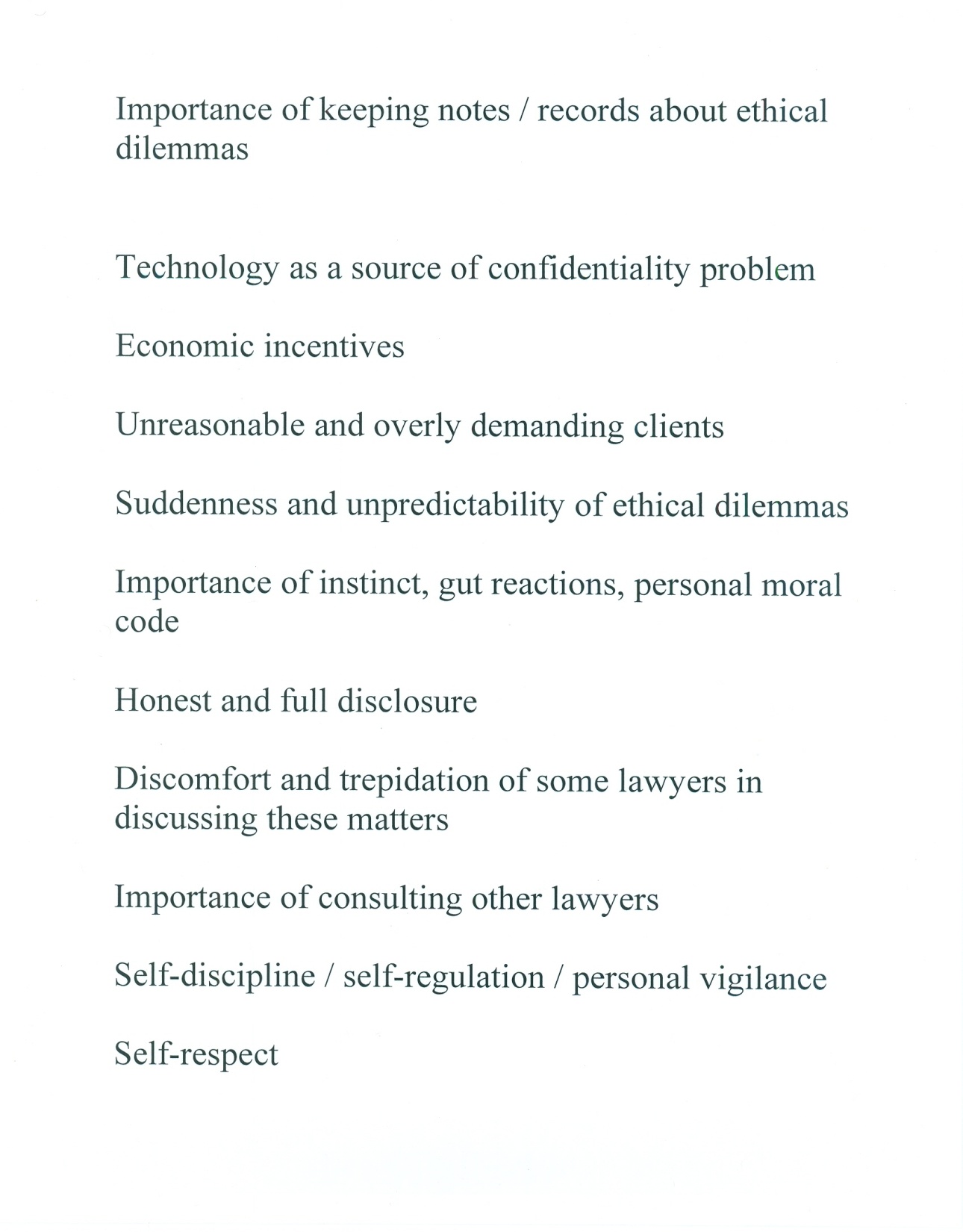